MIKE 11
Bridge Modelling using Bridge Module
© DHI
BRIDGE MODULE
Recognised  Approaches for Estimating Head Loss
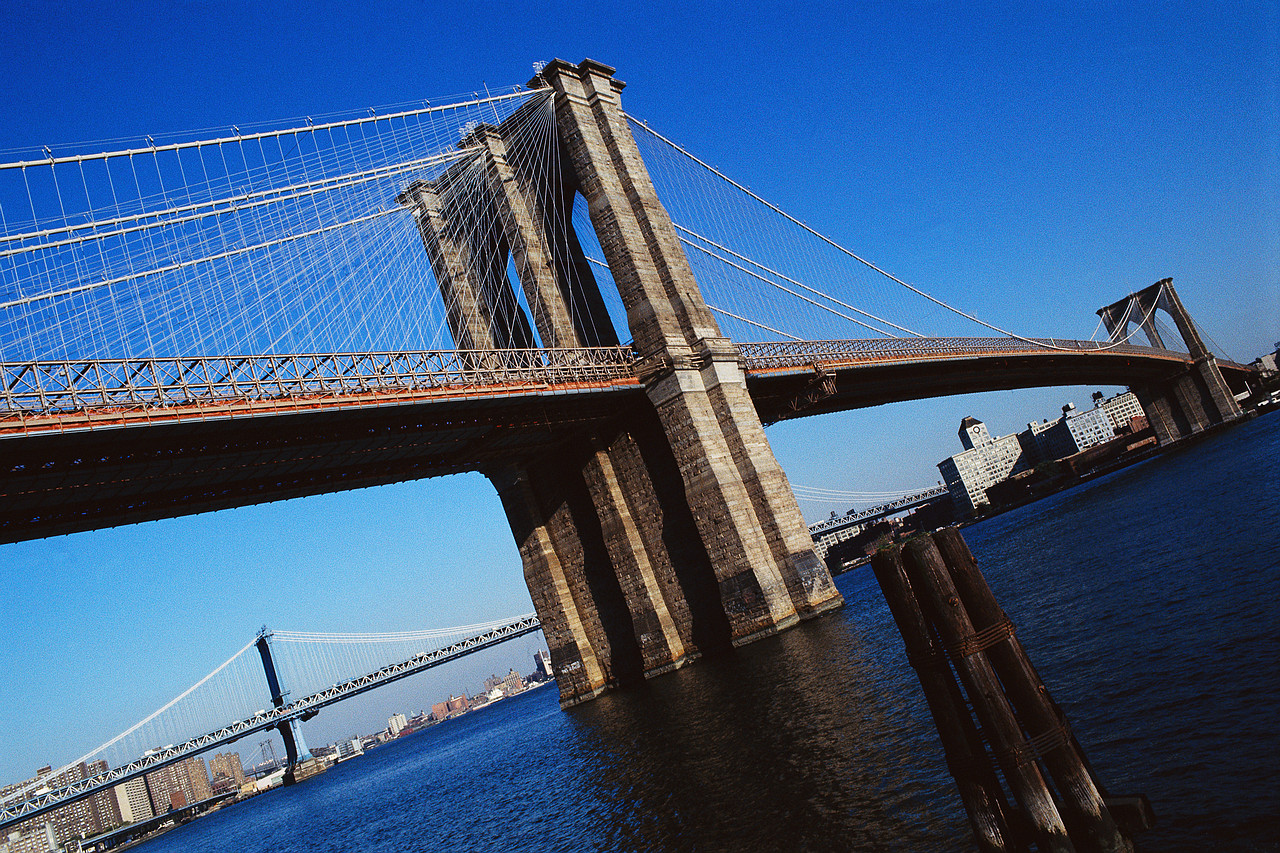 © DHI
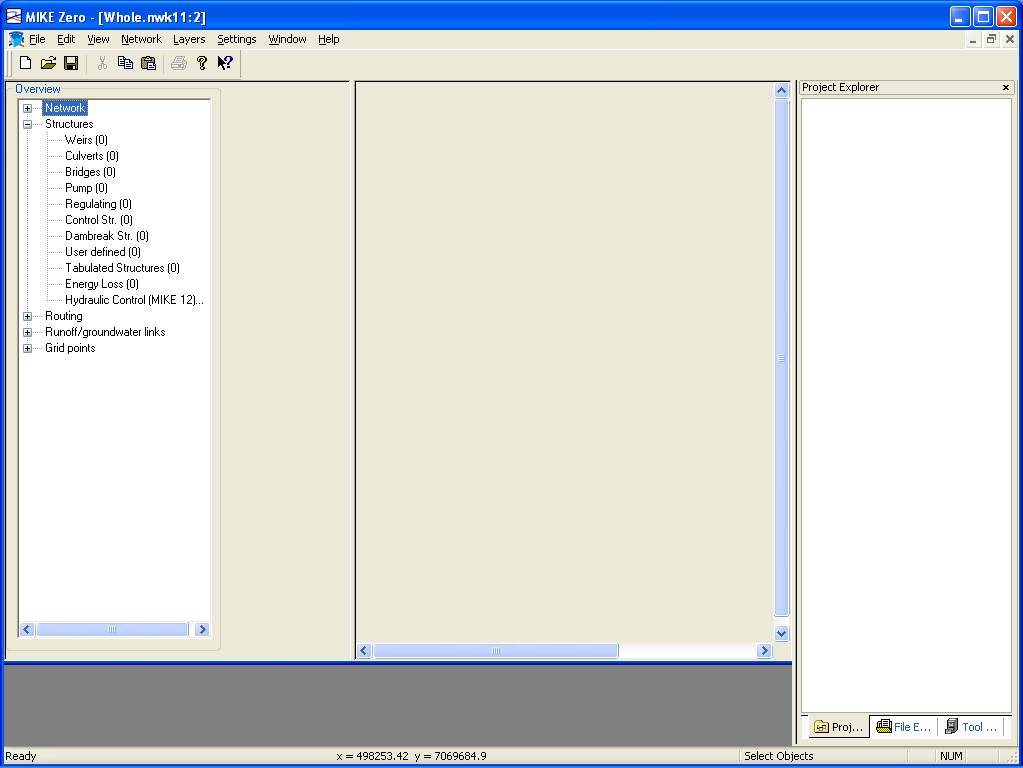 BRIDGE MODULE
Defined in the Network File
How? Network File -> View -> Tabular View -> Structures Page
Approaches:

   Bridge Piers
   Arched Bridges
   Submergence
   Overtopping
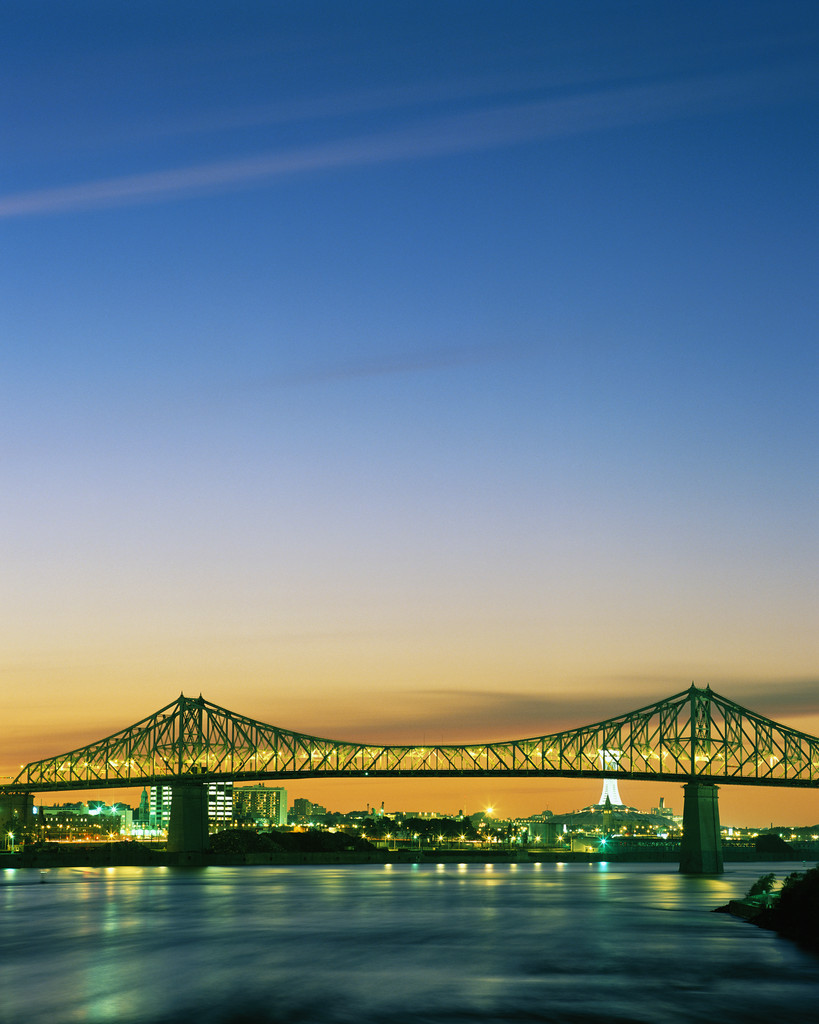 © DHI
BRIDGE MODULE
Unique BridgeID Required
Bridge Tab on Structures Page
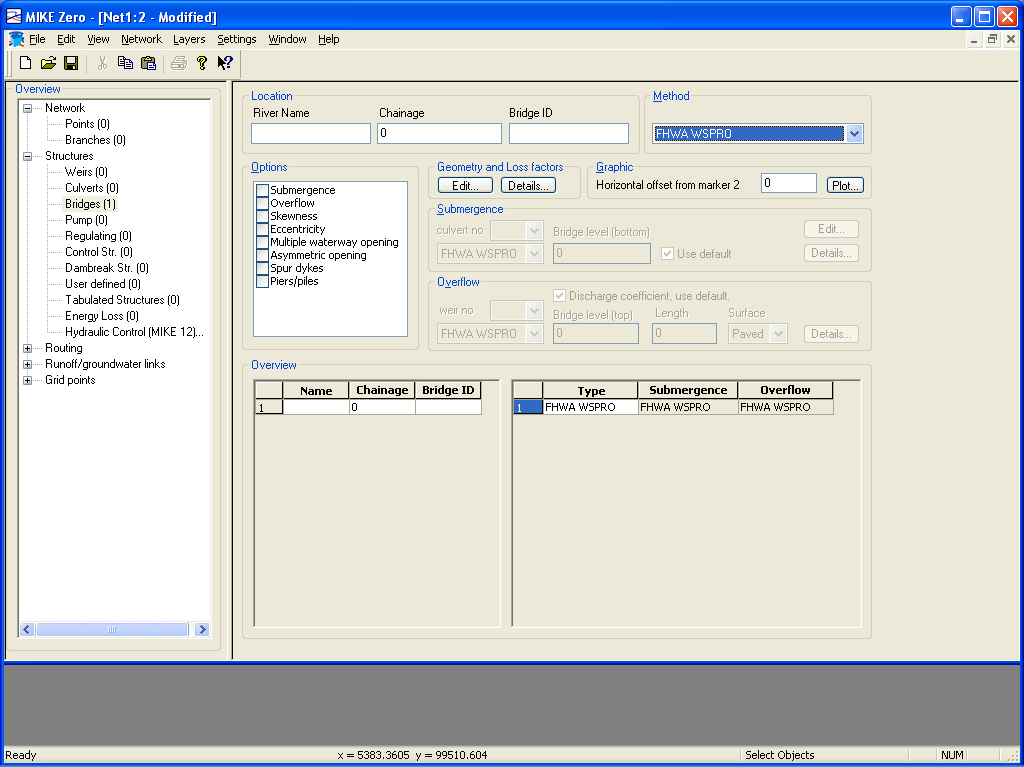 List of Options
Changes withMethod Selected
(Combine as Required)
Overflow Only Availablein Combination with Submergence
© DHI
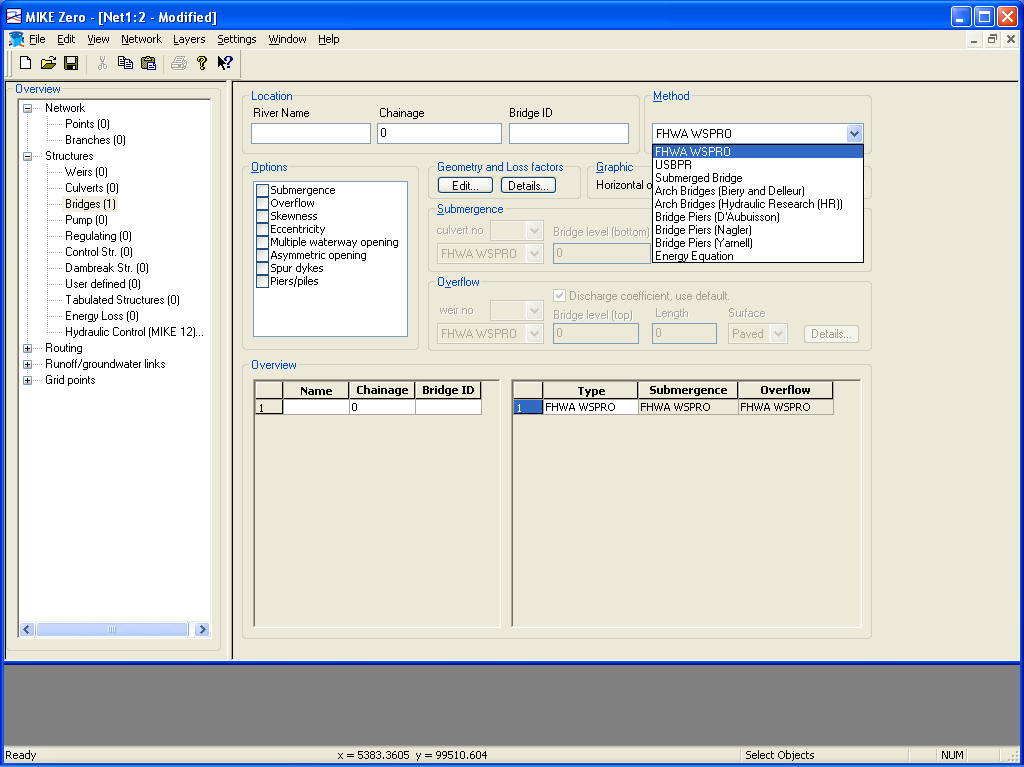 BRIDGE MODULE
Available Methods
Methods:

Experimentally Based Tables
Free Flow Methods
Orifice Flow
Free flow only
Energy Equation is the Simplest Method for Combined Flow Regimes
© DHI
BRIDGE MODULE
Arch Bridges (Two Types)
Biery and Delleur:
   
   Calculates Discharge based on    Average U/S Water Depth and    Arch Geometry

   Table relating the    Coefficient of Discharge to:    - bridge opening ratio (barch/bu/s)    - downstream Froude number
   Based on Experiments in    Rectangular Channel
Hydraulic Research Method:
   
   Estimates Discharge based on    U/S and D/S Water Levels

   Table relating the    Backwater Ratio to:    - blockage ratio (barch/bu/s)    - downstream Froude number
  Upstream Cross-Section should   be one Bridge Span away
© DHI
BRIDGE MODULE
Arch Bridges (Geometry and Loss Factors)
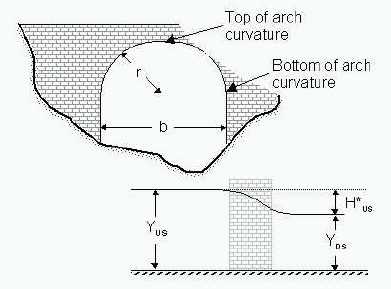 Assumes Free Surface(no Submergence)
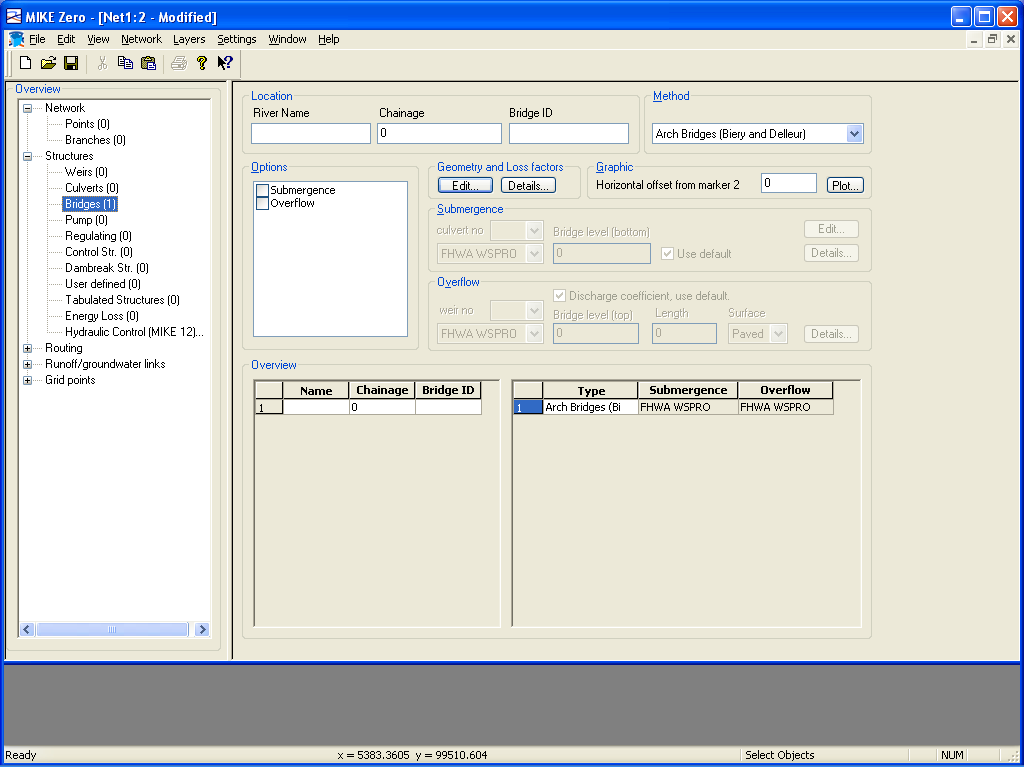 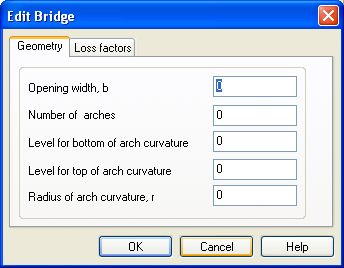 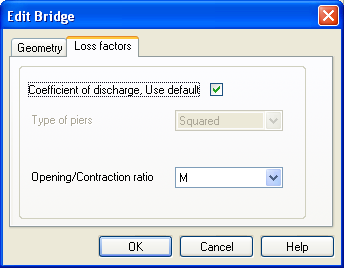 Submergence and Overtopping can beAdded using OtherMethods
© DHI
BRIDGE MODULE
Arch Bridges (Default Tables)
Default Table is for a Semi-Circular Arch(no Skew, Eccentricity, Entrance Rounding or Piers)
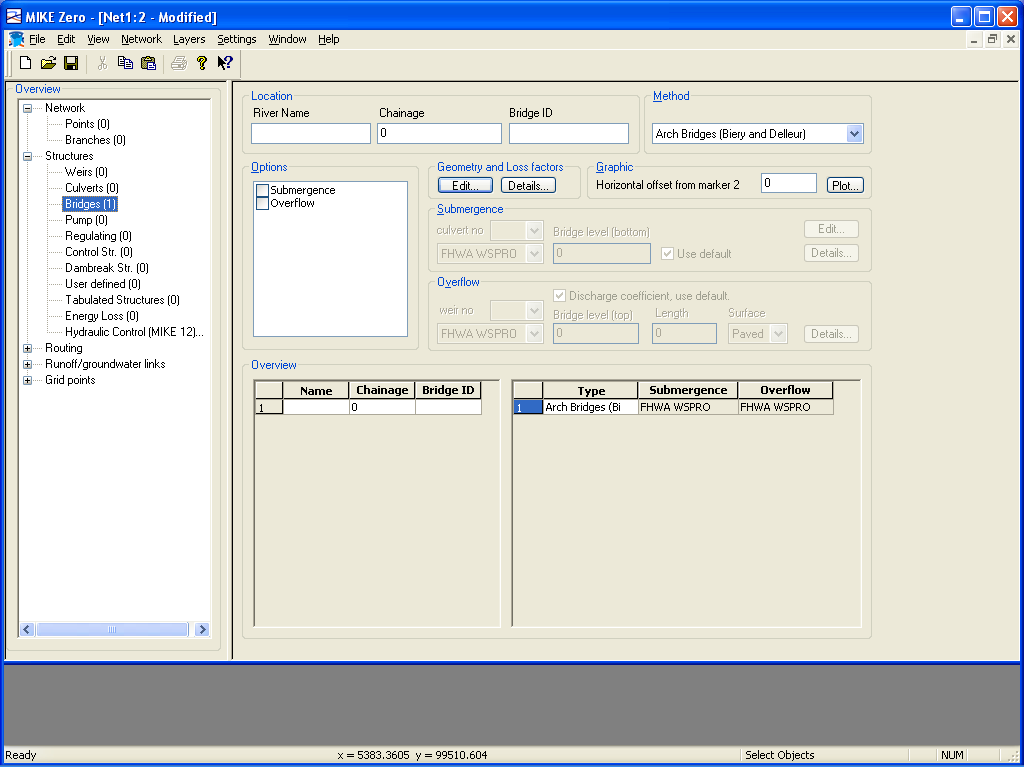 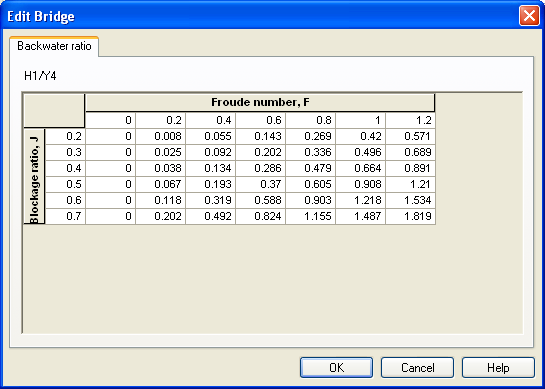 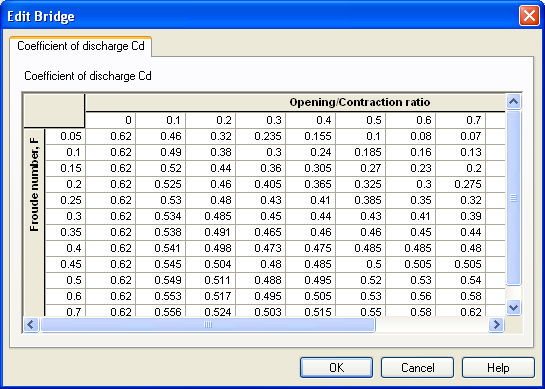 Biery and Delleur
Hydraulic Research Method
© DHI
BRIDGE MODULE
Bridge Piers (D’Aubuisson)
Two solutions:
Rectangular Channel if bU/S is positive
Momentum Equation if bU/S is non-positive

Zero Bed Slope assumed, ensure thatadjacent Cross-Sections are close toMinimise Errors

Effect of piers neglected when Froude Number> BRIDGE_FROUDE_CRITERIA in MIKE11.INI (Default Value 0.6)
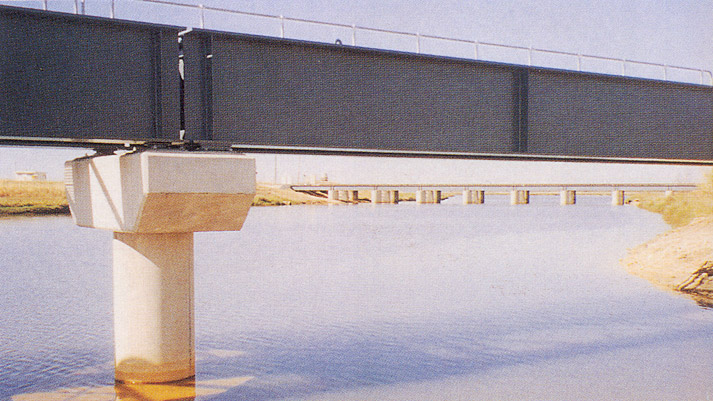 Only Available withSpecial Module!
© DHI
BRIDGE MODULE
Bridge Piers (Nagler)
Estimates Discharge based on:
   
bridge opening width
pier geometry
U/S and D/S water level, depth and velocity

Uses a table relating theCoefficient of Discharge andAdjustment Factors (θ and β) to theBridge Opening Ratio (barch/bU/S)
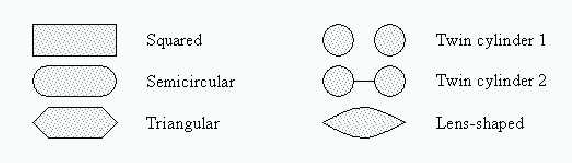 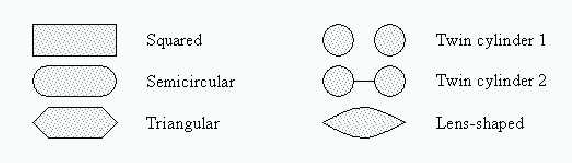 Not Accurate forHigh Velocities
© DHI
BRIDGE MODULE
Bridge Piers (Yarnel)
Estimates Discharge based on:
   
   bridge opening width
   upstream width
   pier geometry
   downstream Froude number
   U/S and D/S water level, depth

Uses a table relating the Pier Shape Coefficient a to theBridge Opening Ratio (barch/bU/S)
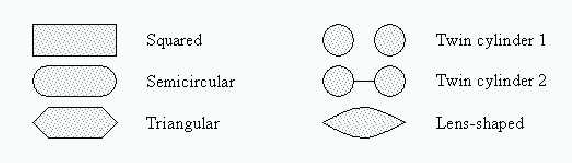 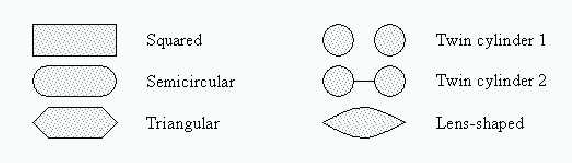 Both Nagler and Yarnellbased on Free Flow Experiments
© DHI
BRIDGE MODULE
Bridge Piers (Geometry and Loss Factors)
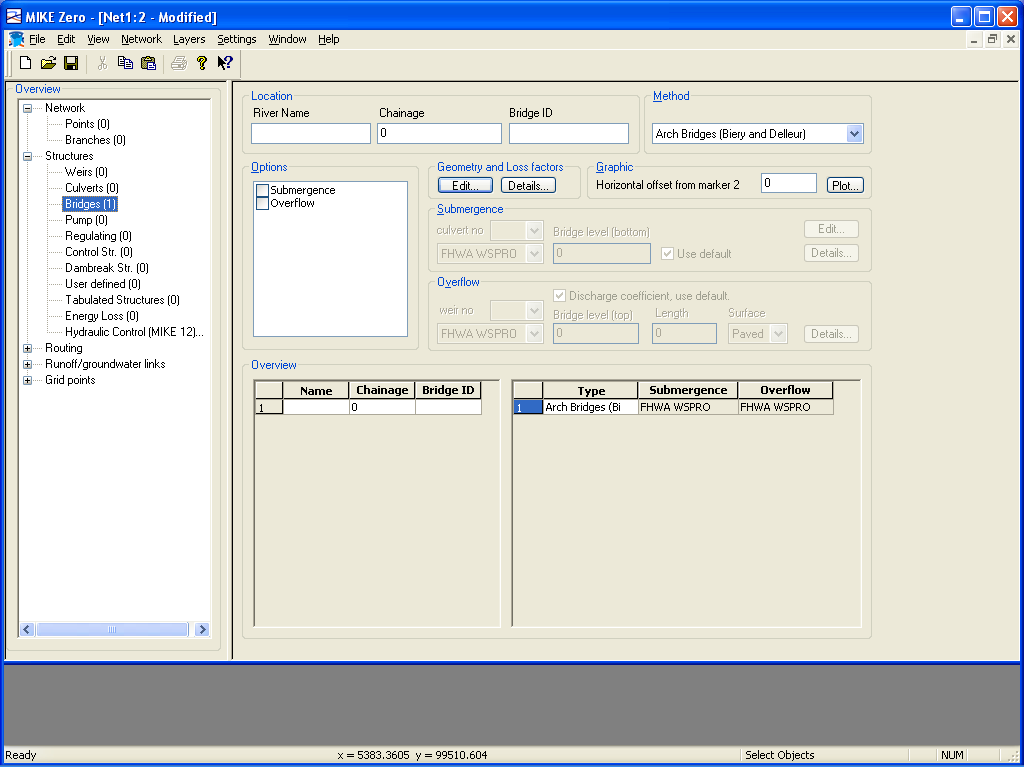 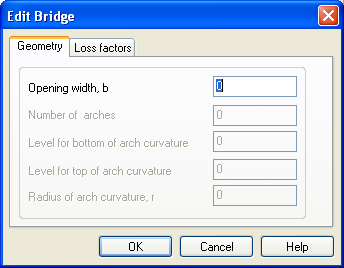 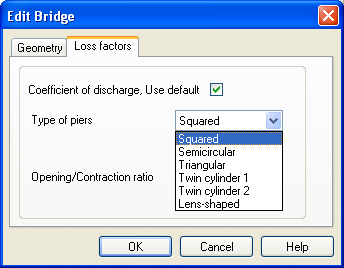 © DHI
BRIDGE MODULE
Bridge Piers (Default Tables)
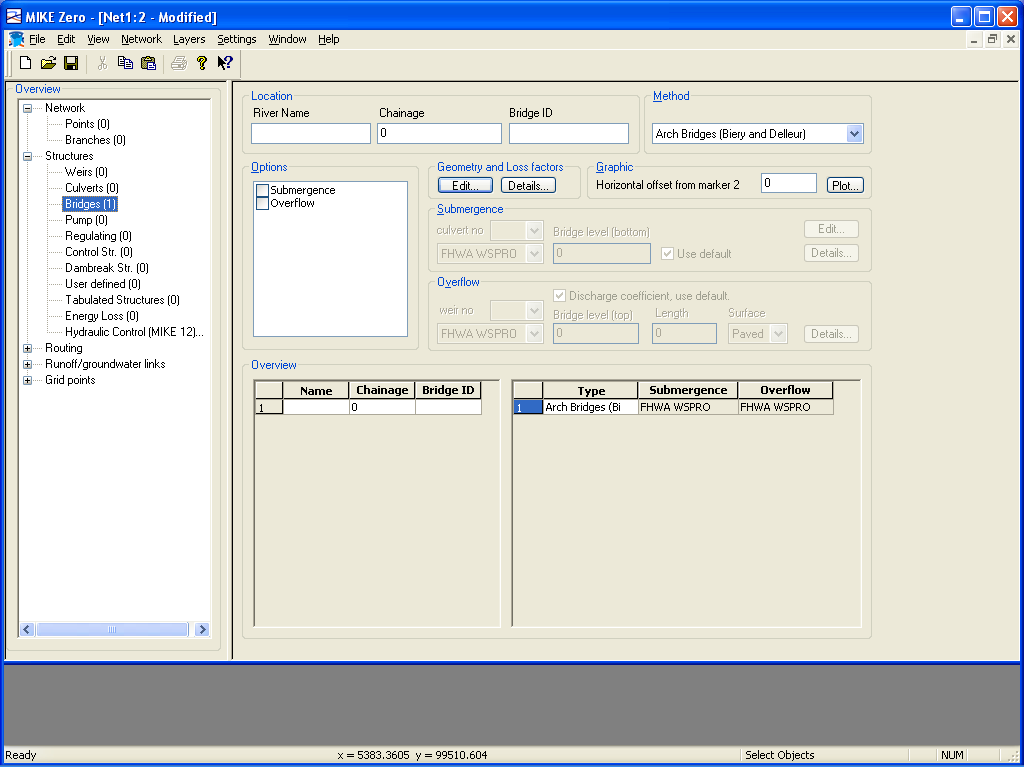 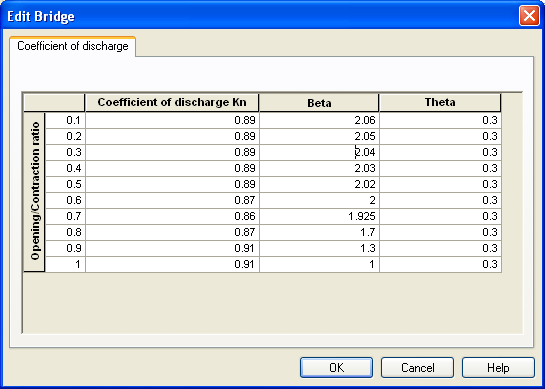 Nagler
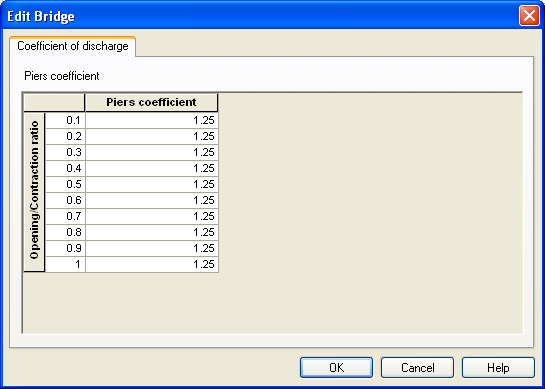 Yarnell
© DHI
BRIDGE MODULE
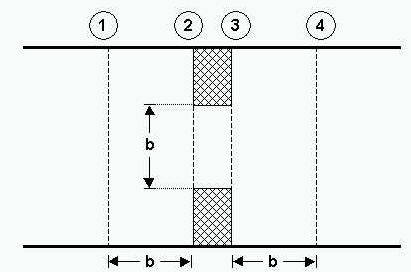 Geometric Requirements
USBPR, Energy Equation and FHWA Methods have Shared Geometric Requirements:
   
   Sections [     ,      ] in the    Cross-Section Database    Located Approximately b    U/S and D/S of the Bridge

   Sections [     ,      ] in the    Interface Representing    Bridge Geometry at Face    with Assigned Bank Markers
1
4
1 – Left Levee Bank
5 – Right Levee Bank
2
3
4 – Toe of L Abutment
5 – Toe of R Abutment
2 – Lowest Point
© DHI
BRIDGE MODULE
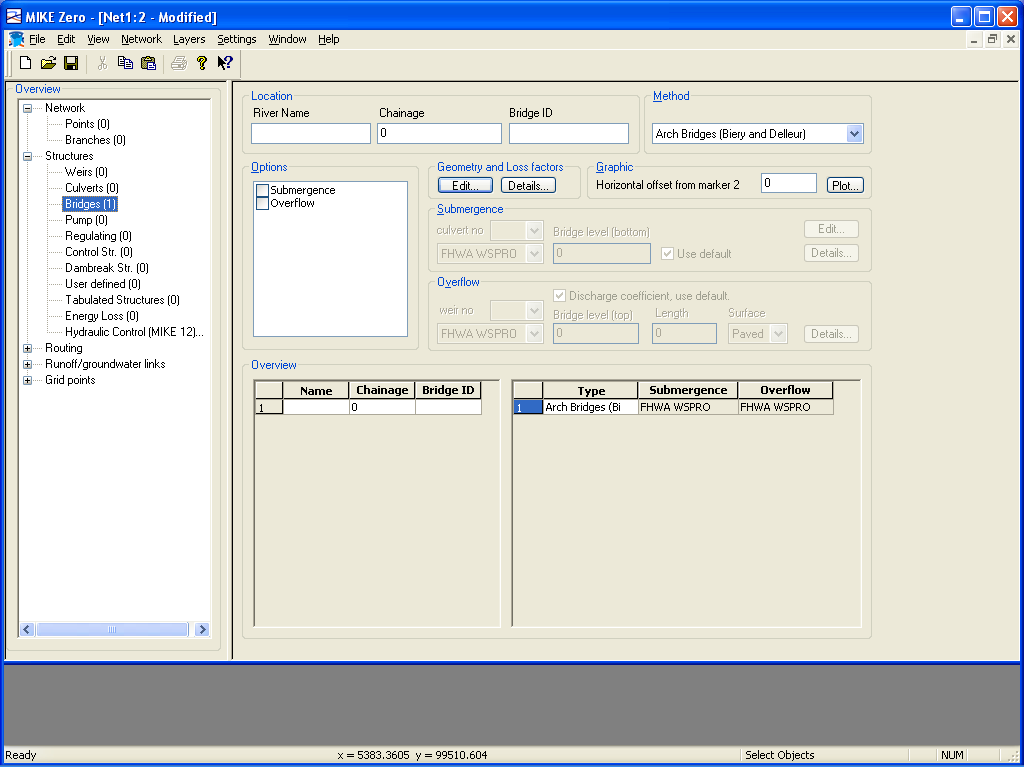 USBPR Method
US Bureau of Public Roads Method:
   
   Estimates Free-Surface Flow    assuming Normal Depth Conditions
   Can be used for Multiple Openings

   Uses Loss Factor Tables for:    - Base Coefficient (kb)    - skewness, eccentricity and piers    - velocity distribution coefficient

  Based on Experiments
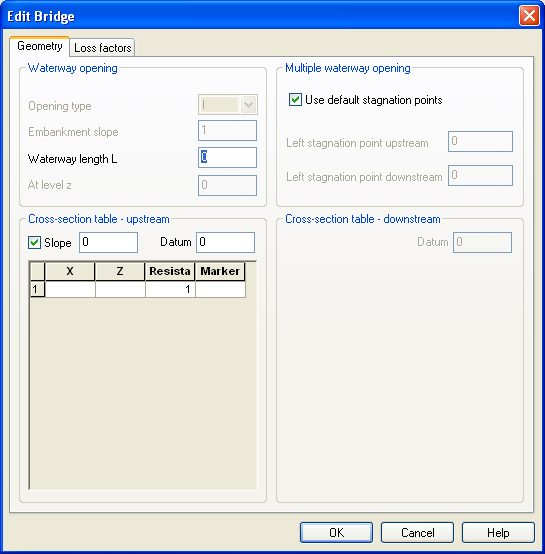 © DHI
1
2
3
4
BRIDGE MODULE
Energy Equation Method (Theory)
Energy Equation Method:
   
   Standard Step Method where    a Backwater Profile is used to    Calculate Bridge Discharge

   Accounts for Contraction and    Expansion Loss for Arbitrary Shapes,    Multiple Openings, Friction and Piers

   Assumes Sub-Critical Flow and may    switch to Critical Flow for Steep    Water Surface Gradients
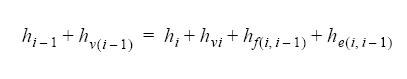 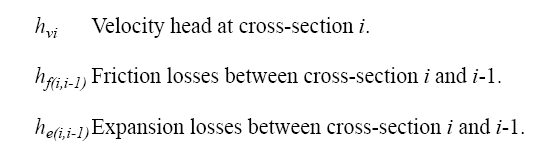 Solution is Iterativefor Convergence
© DHI
BRIDGE MODULE
Energy Equation Method (Geometry)
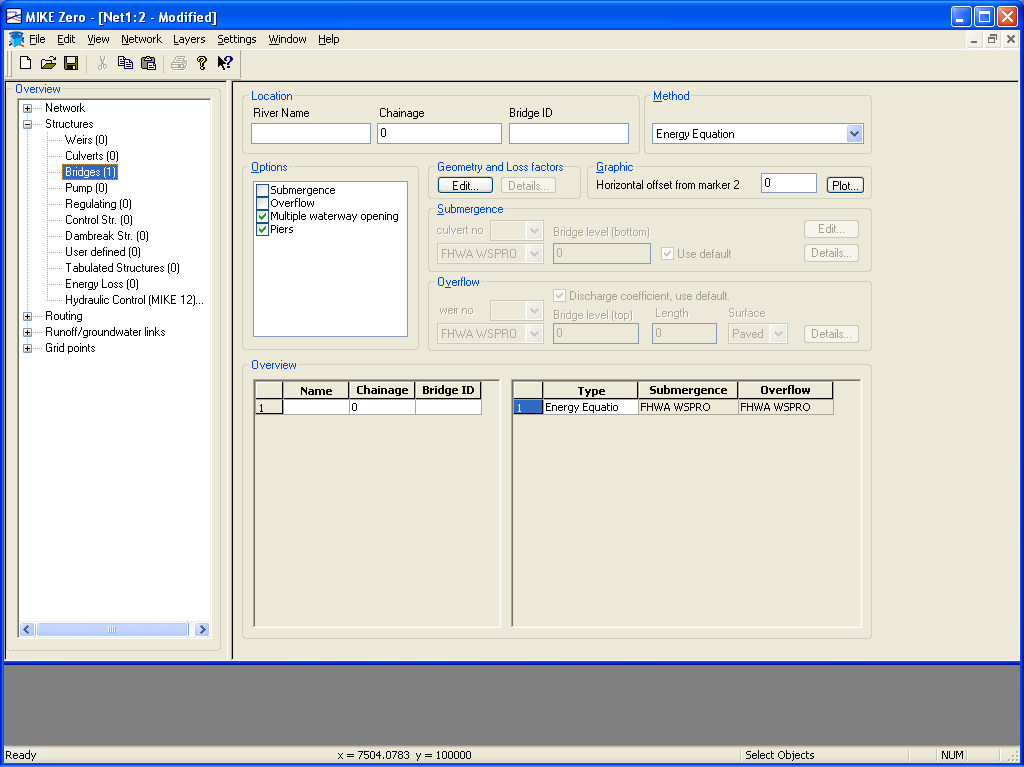 No Default Tables
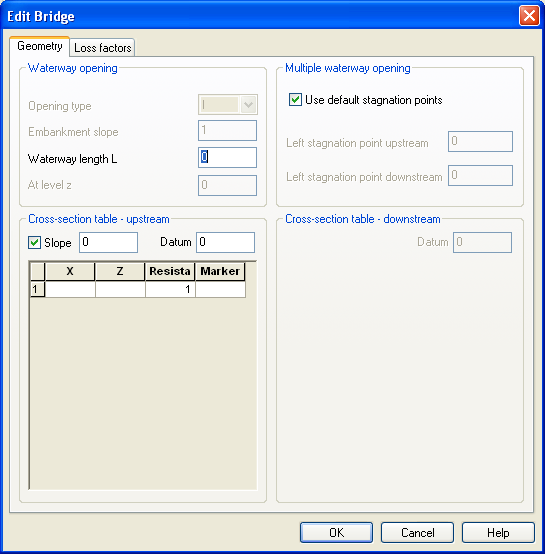 Waterway Length (L) in Direction of Flow
Single Cross-Section can be used to Define both Faces of the Bridge (U/S and D/S)
Different Cross-Section can be used to Define the D/S Face
© DHI
BRIDGE MODULE
Energy Equation Method (Loss Factors)
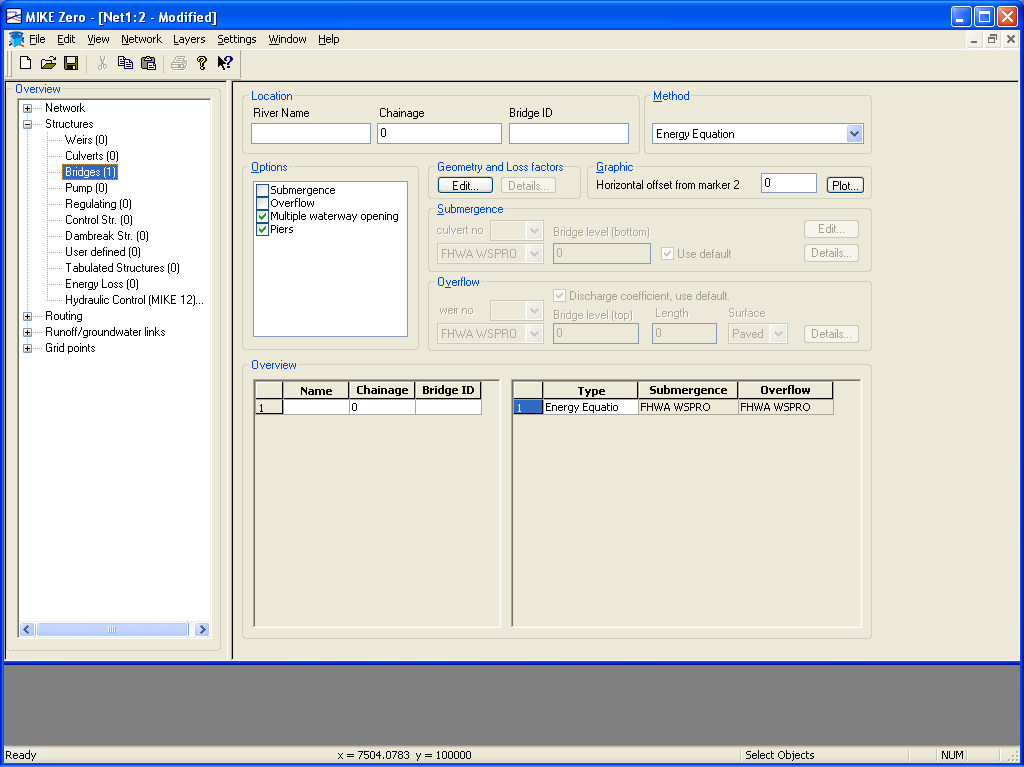 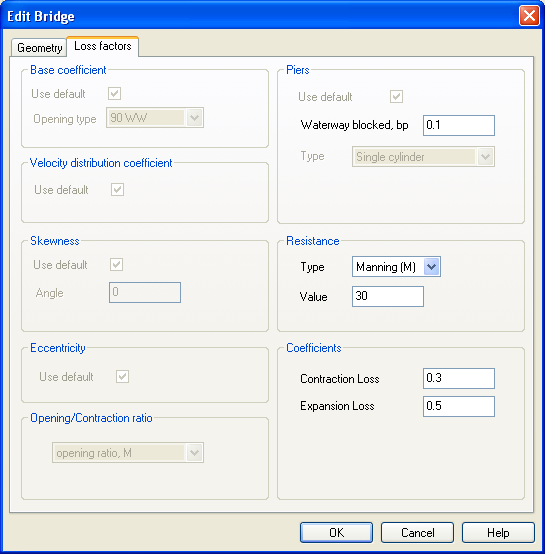 B
b
bp = (B-b) / B  (varies between 0 and 1)
© DHI
BRIDGE MODULE
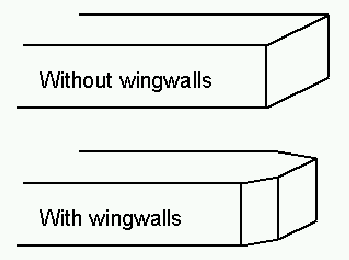 FHWA WSPRO Method
Federal Highway Administration WSPRO Method:
   
   Based on the Solution of the Energy Equation

   Contraction Loss Accounted for    using an Effective Flow Length

   Expansion Losses Determined from    Experimentally Based Tables

  Adjustments (based on Opening Type) for:   - abutments, wingwalls, embankments   - embankment slope and rounding   - eccentricity, skewness and asymmetry   - spur dykes and piers/piles
Type I
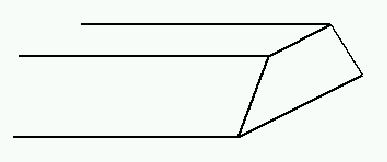 Type II
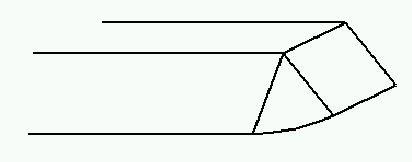 Type III
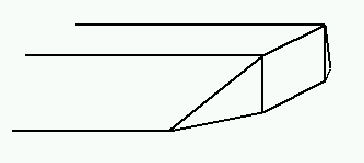 Type IV
© DHI
1
2
3
4
BRIDGE MODULE
FHWA WSPRO Method (Energy Theory)
Total Energy Balance across the Bridge:
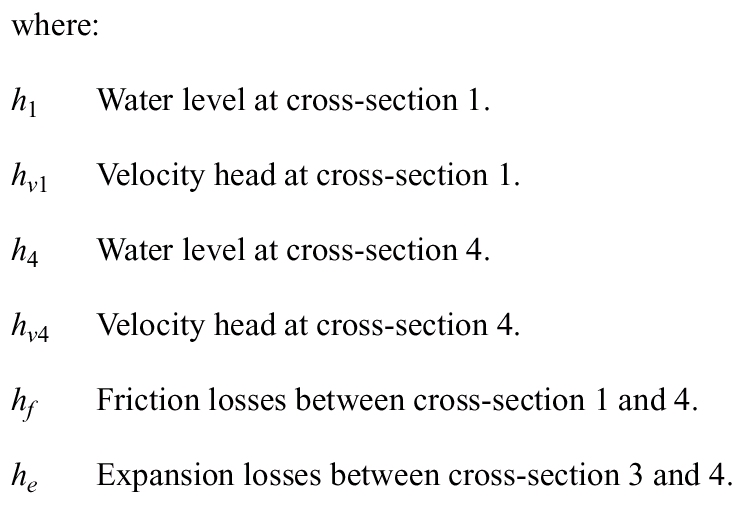 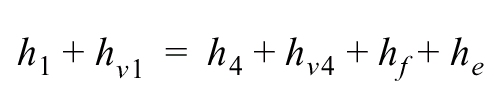 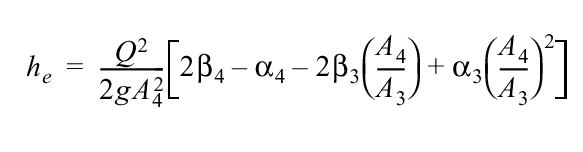 he is dependent on the ratio of flowareas and coefficient of discharge
© DHI
BRIDGE MODULE
FHWA WSPRO Method (Contraction Loss)
Contraction Loss modelled through an Effective Flow Length (Average Streamline Length)
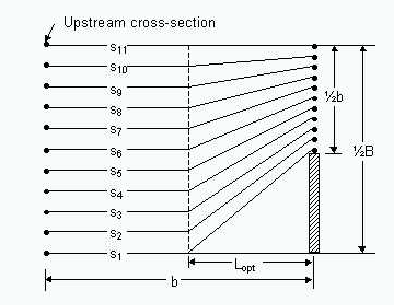 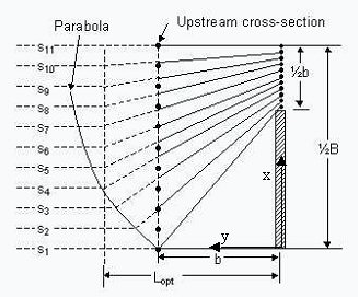 Assumed Streamlines (b > Lopt)
Assumed Streamlines (b < Lopt)
© DHI
BRIDGE MODULE
FHWA WSPRO ( Geometry and Loss Factors)
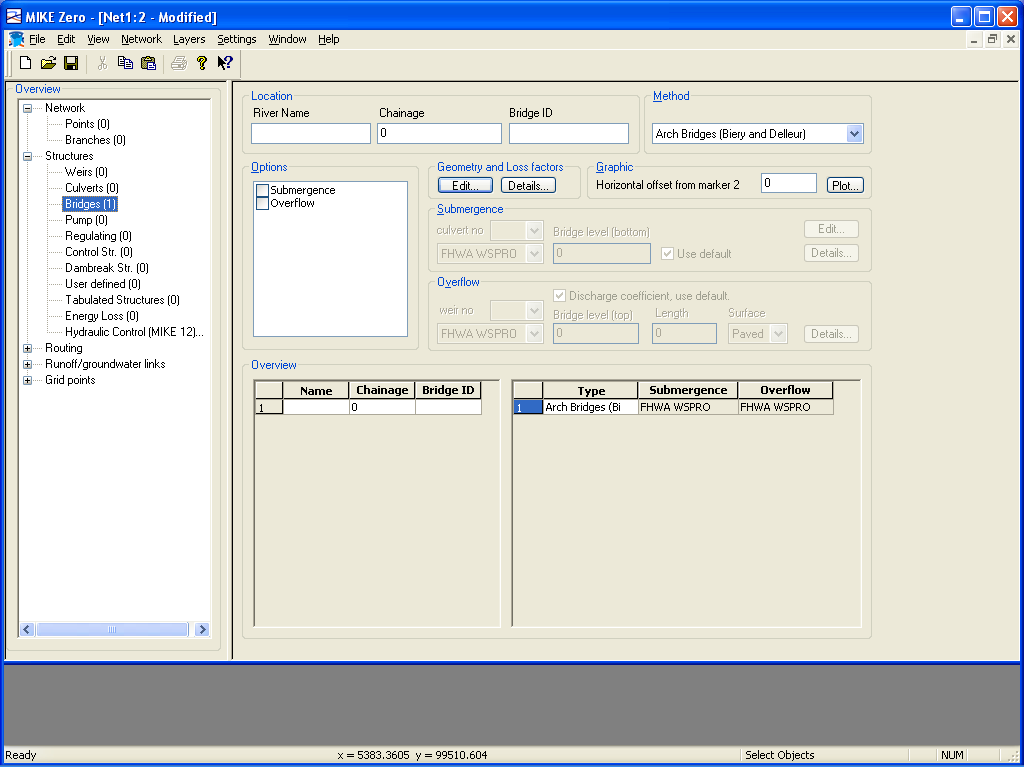 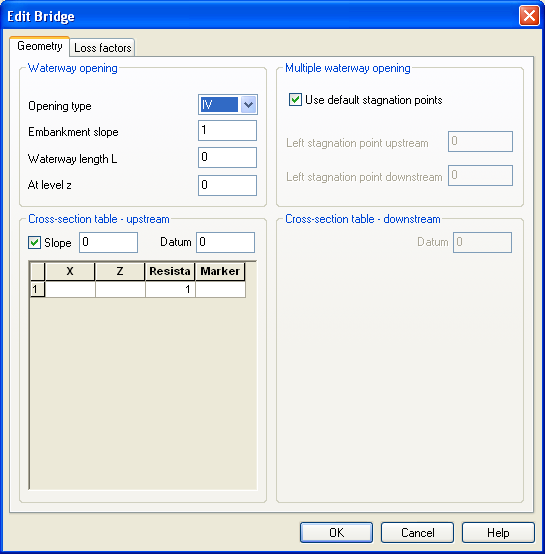 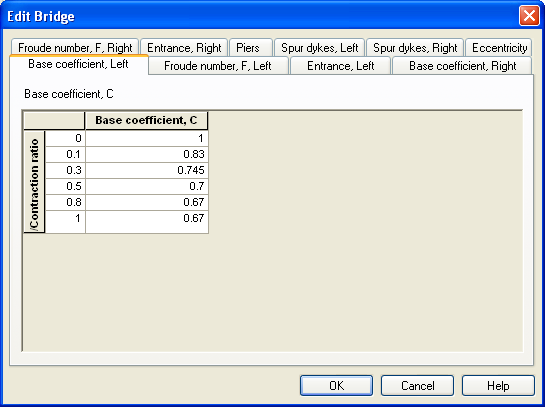 © DHI
BRIDGE MODULE
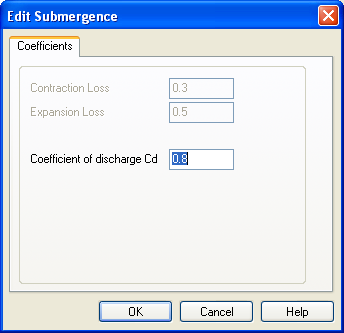 Submergence Methods
Flow Contacts the Underside of the Bridge(Soffit), Free Surface Flow cannot Existand Pressure Flow is Established:

FHWA WSPRO


MIKE 11 Culvert


Energy Equation
Cd for Orifice Flow
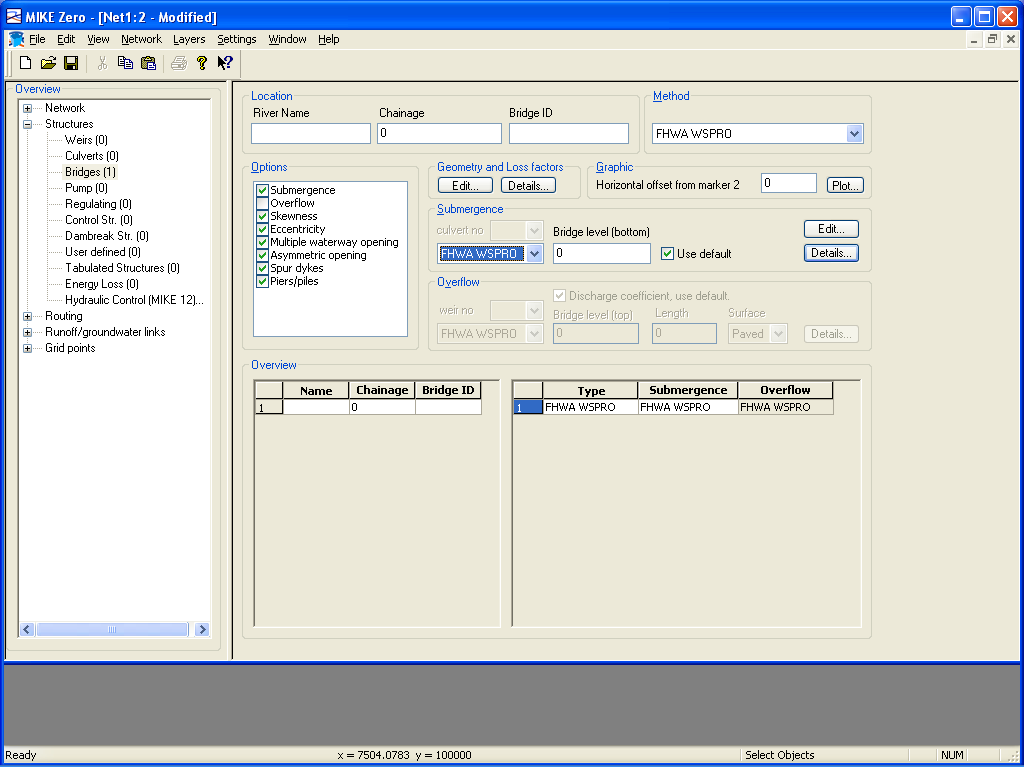 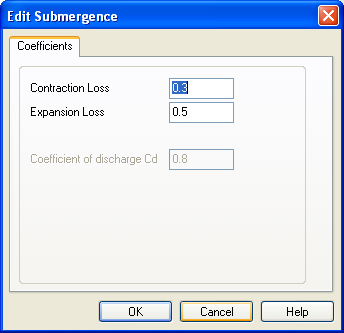 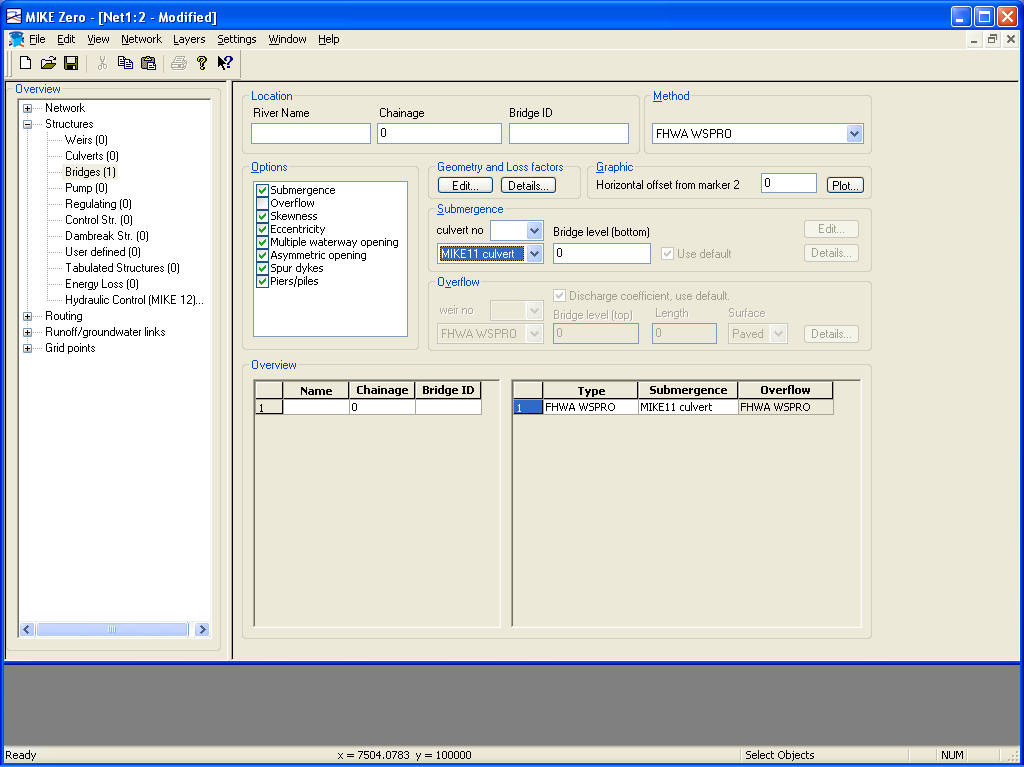 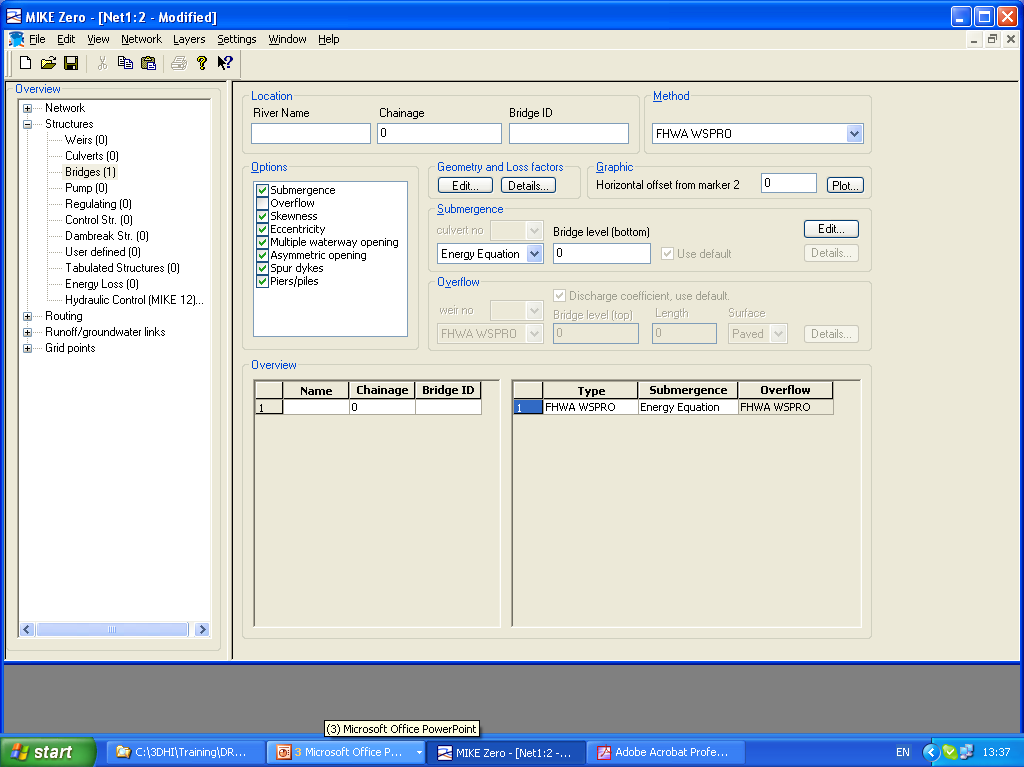 © DHI
BRIDGE MODULE
FHWA WSPRO Submergence
Submerged Orifice Flow
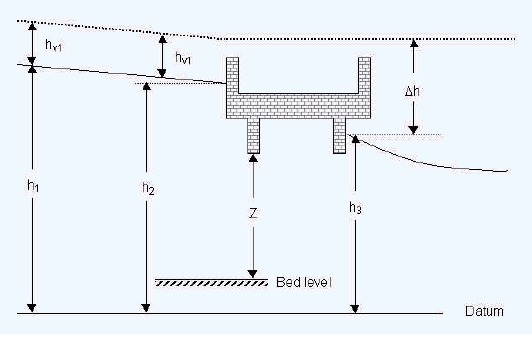 Orifice Flow
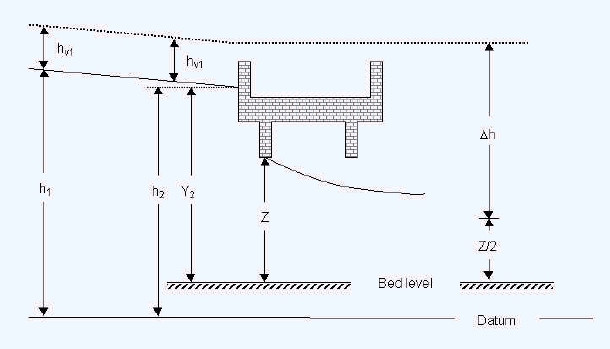 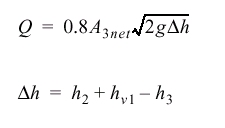 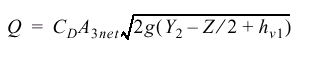 © DHI
BRIDGE MODULE
Overflow Methods
Three Methods for Overflow:

FHWA WSPRO


MIKE 11 Weir


Energy Equation
Paved or Gravel Surface
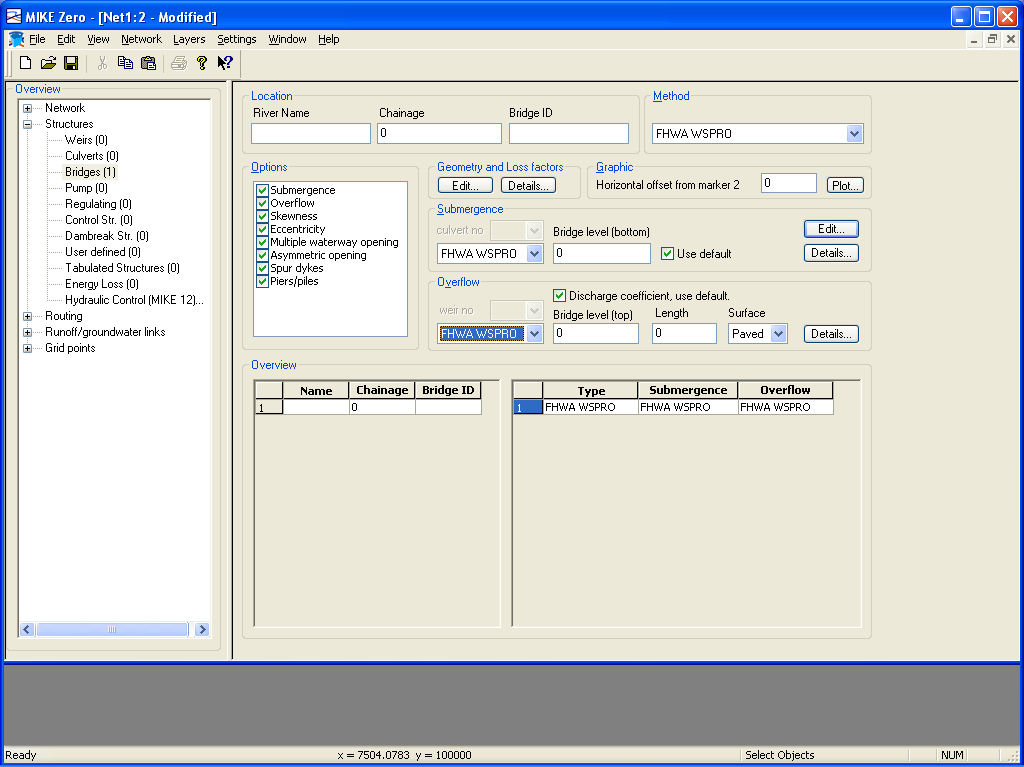 Tables of Coefficient of Discharge and Submergence Factors
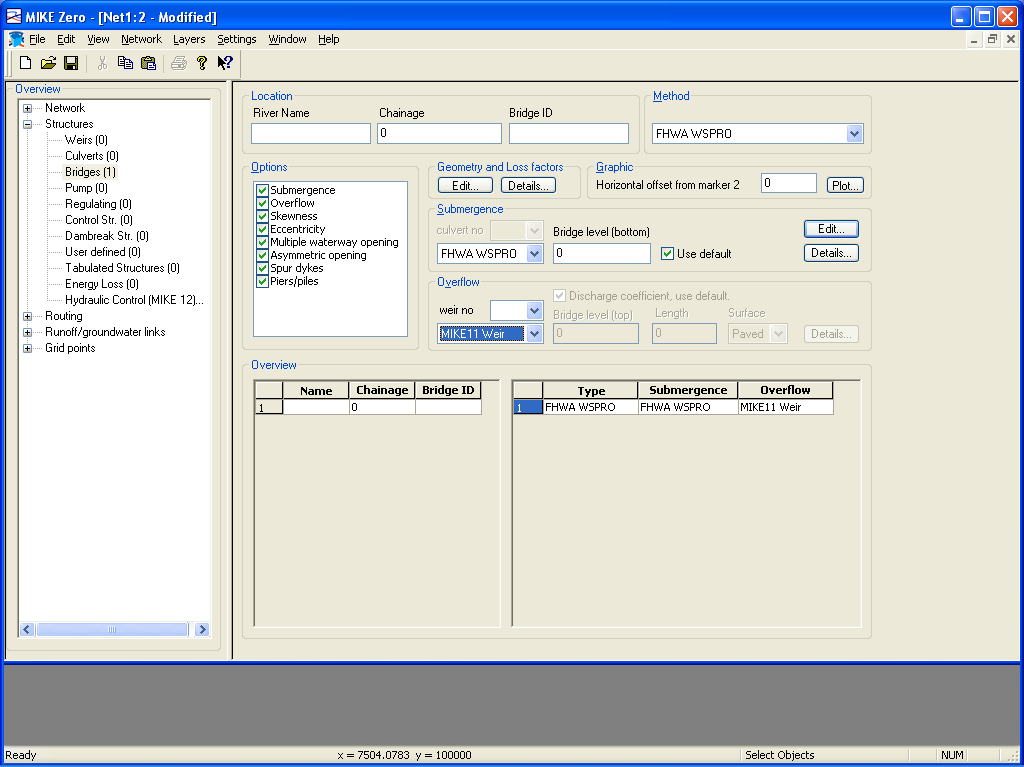 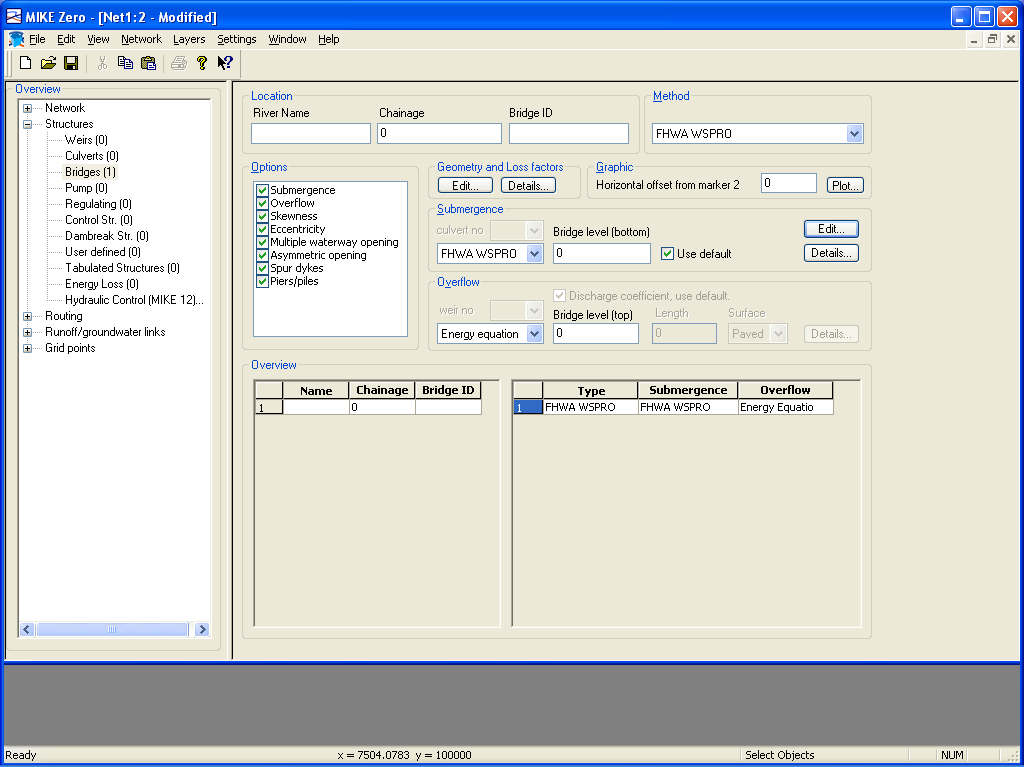 MIKE 11 Iterates to Ensure that the Energy Loss is the Same for Underflow and Overflow Components
© DHI
BRIDGE MODULE
Pre-Processed Tables
Bridge Module Pre-Processes Physical BridgeGeometry and Parameters into H-Q-H Tables:

   DFS2 (Grid) Format






   ASCII Text Format
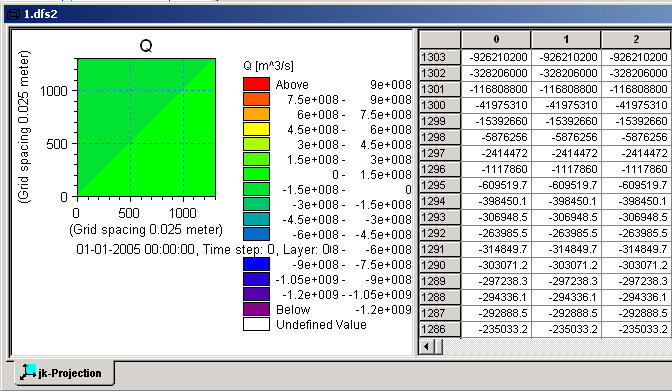 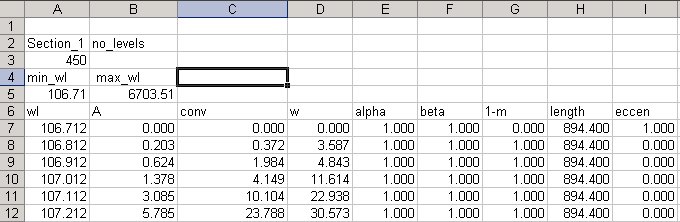 Both Formats may be Edited and Saved
© DHI
BRIDGE MODULE
Settings in the MIKE11.INI File
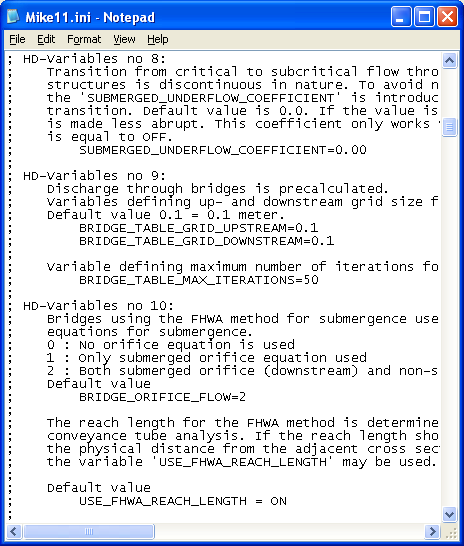 ASCII Text File Located at:    C:\Program Files\DHI\2011\bin

   Contains a Number of Parameters    that are used when Modelling Bridges

  Copy the MIKE11.ini File to the Same   Directory as the SIM11 File to Ensure   Changes are for the Current Project   Only and not applied Globally
© DHI
BRIDGE MODULE
Settings in the MIKE11.INI File
© DHI
BRIDGE MODULE
Settings in the MIKE11.INI File
© DHI
BRIDGE MODULE
Settings in the MIKE11.INI File
© DHI
BRIDGE MODULE
Limitations
Limitations of the Bridge Moduleinclude:

   Bridge deck level can only be    defined as flat (no road profile)

   Bridge soffit level can only be    defined as flat (no inclines)

   Blockage Factor (bp) is uniform    and not depth dependent

   Need to have detailed information    on bridge geometry
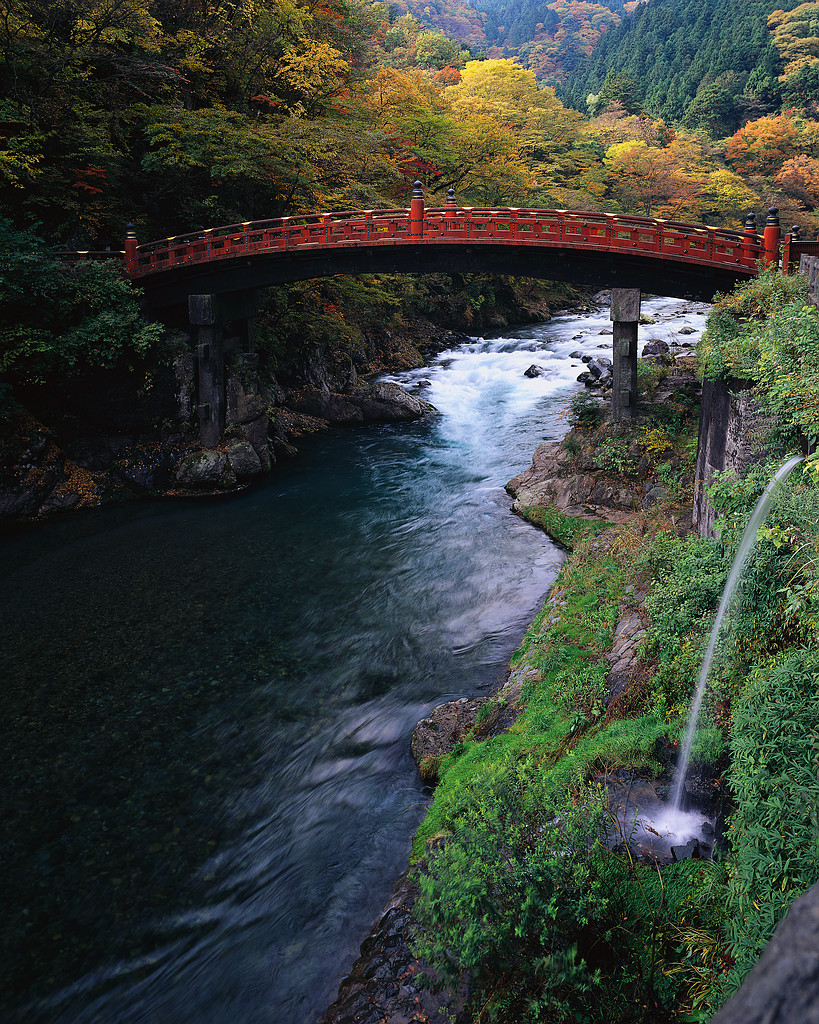 © DHI
BRIDGE MODULE
Guidelines for Implementation
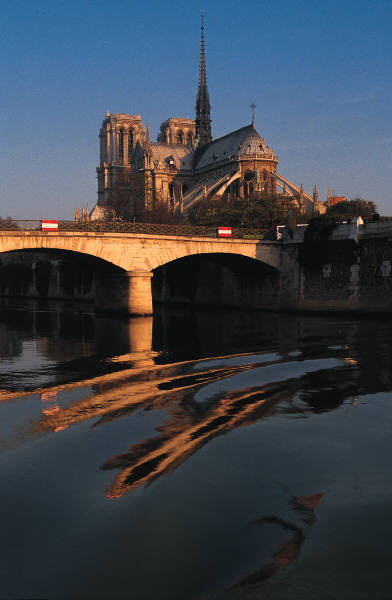 Guidelines for Implementing Bridges:

   Only include Bridges which are    known to Impact on Flow

   Use simplest approach possible

   Ensure that Bridge & Adjacent    Cross-Sections:    - are all on same x-axis    - are located less than dx-max apart    - are about b apart (bridge opening width)    - extend above maximum water level

   If uncertain, use the default tables    of coefficients
© DHI
BRIDGE MODULE
Guidelines for Implementation

 Only include Bridges which are    known to Impact on Flow

   Use simplest approach possible

   Ensure that Bridge & Adjacent    Cross-Sections:    - are all on same x-axis    - are located less than dx-max apart    - are about b apart (bridge opening width)    - extend above maximum water level

   If uncertain, use the default tables    of coefficients
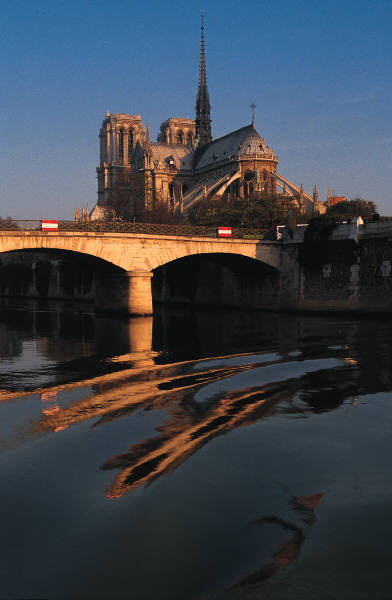 © DHI